Establishment of  the City of Tallahassee OIG
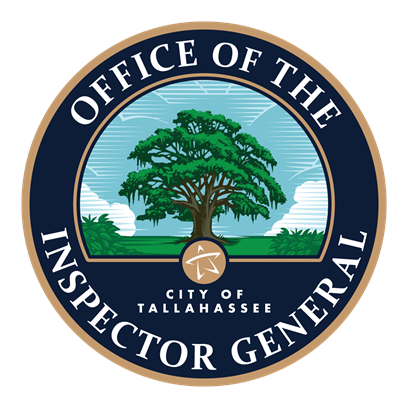 Dennis Sutton, CPA, CIA, CIG
AGA 10-19-22
Introduction
Areas to be covered today:
Structure and organization of Tallahassee city government
Origination of the idea to implement an OIG in city government
Research and education of OIGs
Development and passage of the OIG ordinance
Pushback encountered along the way
City Structure & Organization
City of Tallahassee’s form of government
City Commission
Appointed Officials
IndependentEthics Board
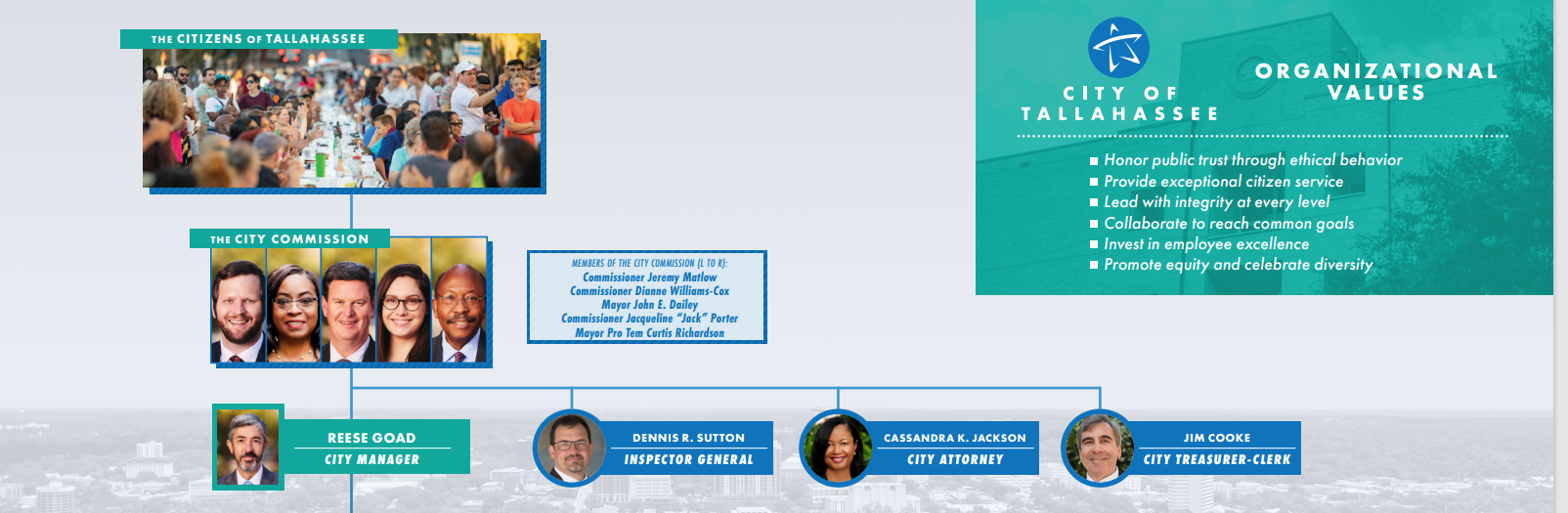 The “Push” to Establish an Office of Inspector General
Issues of community concern
Football tickets
Discount for catering a wedding reception
“Extra” work done at the homes of certain City officials
Issues and incidents related to Elected Officials
The “Push” to Establish an Office of Inspector General
Mayor Dailey included the idea in his 2018 campaign and made the motion to begin the process in the fall of 2019
Prior City Auditor Joe Maleszewski
City Auditor was directed to educate the City Commission regarding what an OIG is and what would be needed to establish an OIG in the City
Researching OIG Characteristics
Differences between Federal, State, County, and Municipal OIG’s 
Meetings with subject matter experts
Charters, ordinances, originating laws, and policies and procedures 
Association of Inspectors General model legislation
http://inspectorsgeneral.org/files/2011/01/IG-Model-Legislation.pdf
Deep dive into municipal OIGs in Florida and around the US
Researching OIG Characteristics
All municipal OIGs are different
Seven key elements that should be addressed
Mission
Independence
Authority
Powers
IG Qualification
Whistleblower Protections
Quality Standards
Crafting the Ordinance to Establish Tallahassee’s OIG
Having an existing independent audit function made some aspects of an OIG implementation easier but also created some difficulties
Addressing the key considerations
There were very few difficulties with most but not all key considerations:
Mission
Authority
IG minimum qualifications
Whistleblower protections
Quality standards
Pushback
Little resistance or pushback from within the City
Citizens for Ethics Reform and the former Ethics Officer


The pushback continues to this day
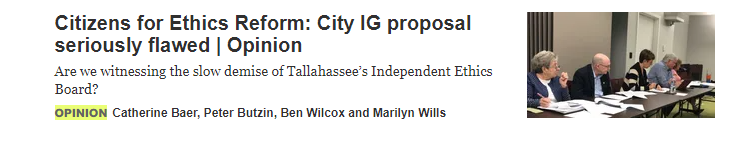 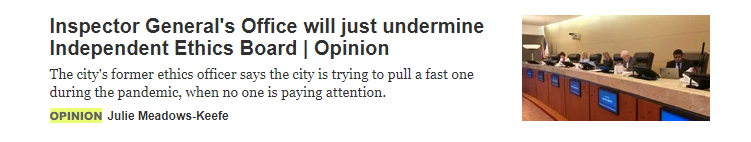 Crossing the Finish Line
Ordinance 20-O-22aa was passed on July 8th 2020
Expansion of responsibility since establishment
Questions
Any questions?